BÖLÜM 7
ÖĞRENMEDE
DAVRANIŞÇI YAKLAŞIM
Davranışçı kuramın ön kabulleri
Çevresel olaylar biçimlendirir.
İnsanlar ve diğer canlılar aynı şekilde öğrenir. (Organizma)
John Locke
Ölçülebilir ve gözlenebilire odaklanılır. 
Kara kutu, U-T
Öğrenme yerine koşullanma
Dış çevrenin düzenlenmesi
Davranış değişikliği 
Tüm öğrenmeler aynı basit kuralla açıklanır
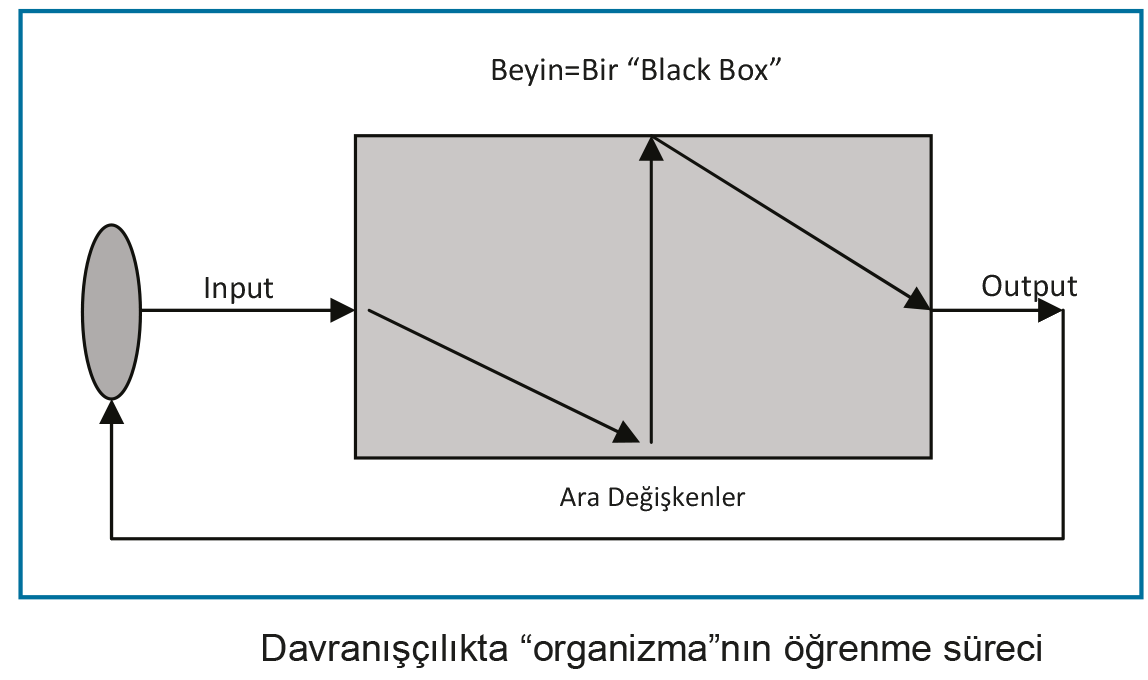 Pavlov, Skinner, Thorndike
Açlık gibi dürtüler ve ödül-ceza
U-T
Pavlov, önce uyarıcı sonra tepki
Thorndike, bağ, davranışın sonuçlarının davranışa etkisi 
Skinner, önce tepki sonra uyarıcı
Akıl, dikkat ve hafıza ?
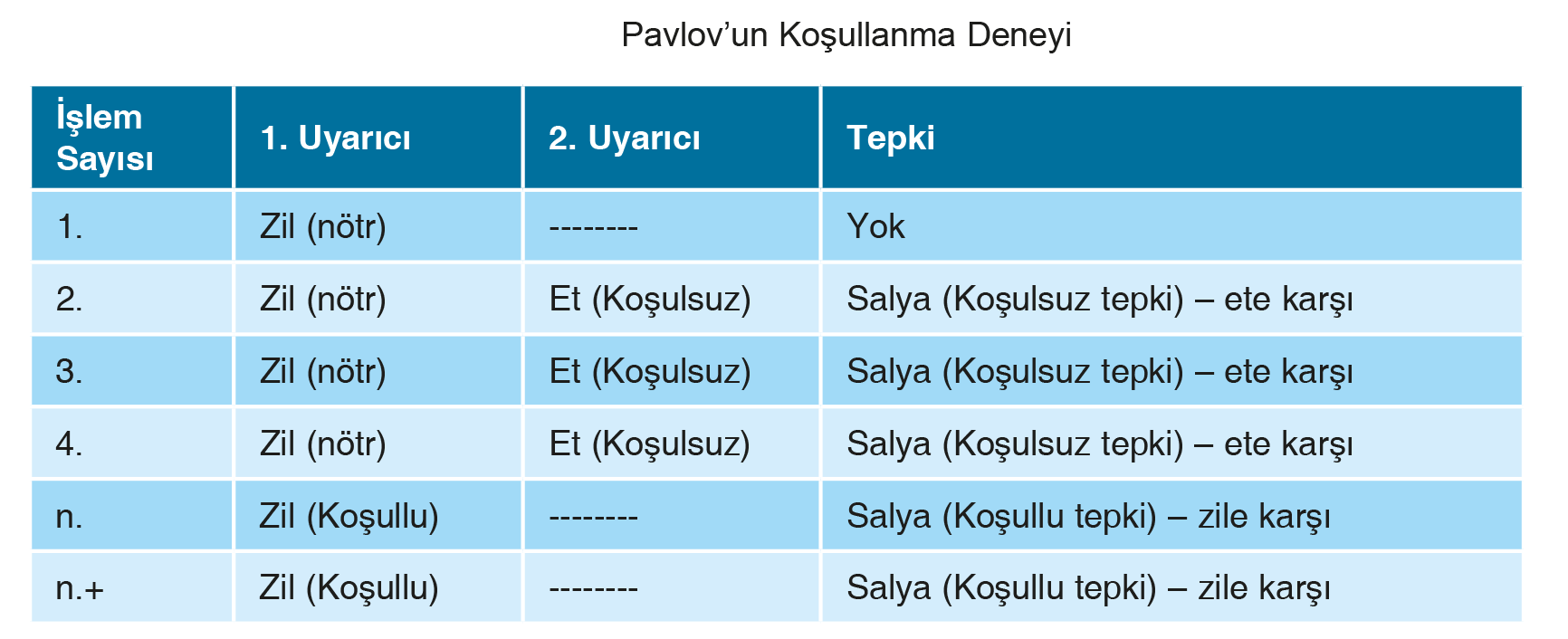 KOŞULLANMANIN OLABİLMESİ İÇİN GEREKLİ KOŞULLAR
Klasik koşullanma olayları için uyaranın merkezi sinir sistemine girmesi, bu sistem boyunca yayılması, beyin kabuğuna ulaşması, beyin kabuğunu uyarması gereklidir. Koşullanma beyin kabuğunun uyarılmasıyla olur.

• Koşullanmanın olması için, öncelikle yiyecek-salya örneğinde olduğu gibi, doğal bir uyarıcı-tepki bağının olması gerekir.
• Koşullu uyarıcının koşulsuz uyarıcıdan önce gelmesi gerekir.
• Koşullu uyarıcı ile koşulsuz uyarıcı bağının tekrarlanması gerekir. Ancak bazı korku yaratan durumlarda tek bir yaşantı da öğrenmeyi sağlayabilir.
Temel kavramlar:
Koşulsuz Uyarıcı (Et )
Nötr Uyarıcı (Başlangıçta Zil)
Koşullu Uyarıcı(Koşullanmadan sonra zil)
Koşulsuz Tepki (Ete karşı salya)
Koşullu Tepki (Zile karşı salya)
Bitişiklik (Zil+Et)
Haber vericilik (Zil önce et sonra)
Genelleme (Zil benzeri uyarıcılar, Albert ve fare örneği)
Ayırt Etme (Tiz sesi diğerinden ayırt etme)
Sönme/Deneysel Çözülme Kendiliğinden Geri Gelme
Alışma 
Üst Düzey Koşullanma (Işık +Zil+Et, Sınav kaygısı, olumlu sözcüklere karşı olumlu tepki)
Gölgeleme(iki uyarıcıdan dikkat çekene tepki)
İstenmeyen Koşullu tepkileri değiştirme
İstenmeyen tepkilerin söndürülmesi
İstenen tepkileri karşıt Koşullama (Küçük Peter deneyi tavşan korkusu)
Sistematik Duyarsızlaştırma(En düşük yoğunluklu olandan en yükseğe doğru)
Kötü bir alışkanlıktan kurtulmak için (Guthrie)
Bıktırma
Eşik Yöntemi(Sınav kaygısı için sınava benzer test)
Zıt /Uyumsuz tepki yöntemi(rekabetçiliği azaltmak için grup çalışması)
Klasik koşullamanın eğitime yansıması
Aktif katılım ve Uygulama
Akademik konularla pozitif ortamda karşılaşmalı, akademik konuları hoş duygularla eşleştirmeli
Kötü bir alışkanlıktan kurtulmak için uyarıcı – tepki bağını yenisiyle değiştirmeli
Öğrencilerde gözlemlenmeden birşeyler öğrendiğini varsaymamalıdır.
Thorndike
Bağlaşımcılık
Kedi deneyi/Deneme - Yanılma
Belirli bir duruma verilen tepkiler hoşnutlukla sonuçlandığında güçlenir, hoşnutsuzlukla karşılaştığında zayıflar. 
Sonraki araştırmalarında ödüle önem vermiş, cezanın öğrenme üzerinde dolaylı etkisi olduğunu söylemiş.
Thorndike’nin öğrenmeye ilişkin kanunları
Hazır bulunuşluluk

Tekrar 

Etki
Edimsel/Araçsal/Operant Koşullanma
Skinner kutusu
Sönme 
Ayırt etme
Gereksinimler
PEKİŞTİREÇLER
Pekiştireçler, bir edimin gelecekte tekrar edilme olasılığını artıran her türlü uyarıcı olarak tanımlanabilir. Edimsel koşullanmada önemli olan nokta; davranış ve onun doğurduğu sonuçlarıdır. 

Organizmanın pekiştirilen bir davranışı daha sık gösterilir; pekiştirilmeyen davranışı ise geriler. Pekiştirme ise, pekiştireçlerin kullanılmasını içeren bir eylemdir. Üç amaçla yapılabilir:

• Organizmaya yeni bir davranış kazandırmak;
• Organizmanın bir davranışının sıklığını artırmak;
• Organizmada yeteri kadar sergilenen bir davranışın sürdürülmesini sağlamak.
Üç anahtar durum edimsel koşullanmanın gerçekleşme olasılığını artırır:
Pekiştireç tepkinin ardından gelmelidir.
İdeal olan, pekiştirecin hemen gelmesidir.
Pekiştireç tepkiye bağlı olmalıdır.
Pekiştireç Türleri:
Meydana getirdikleri etkilere göre:
Olumlu Pekiştireçler
Olumsuz Pekiştireçler 

Birincil Pekiştireçler
İkincil Pekiştireçler
Pekiştirme Tarifeleri
Sürekli Pekiştirme
Aralıklı Pekiştirme
Sabit Aralıklı
Değişken Aralıklı (En Etkilisi)(e postayı kontrol etme, habersiz sınav )
Bir davranış ortaya çıkana kadar sürekli, ortaya çıktıktan sonra aralıklı pekiştirmek gerekir.
Oranlı Pekiştirme 
Sabit Oranlı
Değişken Oranlı (en yüksek ve devamlı tepki) kumar makinesinde oynamak, çocuğun ısrarı sonucu pes eden anne gibi
Premack (Büyükanne Kuralı)
Daha çok istenen bir davranışın, daha az istenen bir davranış için pekiştireç olarak kullanılması , Etkinlik pekiştireci
Örn. Bir süre uslu durduklarında sınıf arkadaşları ile oynamalarına izin verilmesi gibi
Ceza
Birinci Tür Ceza: Doğrudan acı verici uyarıcıların verilmesidir.
	
Davranışın sonlandırılması için itici uyarıcı kullanma:
	a. Koşulsuz itici uyarıcı: fiziksel cezalar
	b. Koşullu itici uyarıcılar: düşük not
İkincil Ceza/2. tip ceza : Haz veren uyarıcıların kaldırılması iki şekilde uygulanabilir:

A. Tepkinin bedeli: daha önce elde ettikleri pekiştireçlerin yitirilmesi. Harçlık kesmek, tv seyrettirmemek, aşırı hız nedeniyle ceza kesilmesi
B. mola /ara verme(Time Out): istenmeyen davranıştan sonra bir süre daha az pekiştirici ortam sunulması. Sakinleşme yöntemi. Mola öncesinde sırasında ve sonrasında gözlemlemeli, 1-5 dk arasında değişebilir.
Azaltılmak ya da düzeltilmek istenen davranışın yol açtığı çevresel etkilerin düzeltilmesi:
	a. Zararı ödeyerek/onarıcı aşırı düzeltme: Kirlettiği yeri düzeltmesini istemek
	b. Olumlu alıştırma biçiminde aşırı düzeltme: Okul koridorunda tehlikeli koşan öğrenciyi defalarca düzgün yürümesini istemek
Etkili olmayan cezalar
Fiziksel cezalar
Psikolojik cezalar (Benlik algılarını olumsuz etkileyebilecek sözler, kınamalar, küçük düşürmeler)
Fazladan ödev (Okul işlerinin zevksiz olduğu mesajını verir)
Okuldan uzaklaştırma (Olumsuz pekiştireç olabilir, sorunları çözmez)
Teneffüse çıkarmama (Akademik etkinliklere ara verme derslere daha fazla yoğunlaşmayı sağlar.)
Sönme
Batıl Davranış
Kaçma ve Kaçınma (Elektrikli araçları kurcalarken eli acıyan çocuğun bir daha oynamak istememesi)
 Kademeli yaklaşma ve şekillendirme (Pekiştirme ile adım adım davranışa ulaştırma)
Pekiştireç ve ceza kullanımına yönelik dikkat edilmesi gerekenler(asılsız iddalar)
Pekiştireç rüşvet midir? (pekiştirilen davranışın etik olmaması anlamına gelir)
Pekiştirme her zaman ödül beklentisine yol açar mı? (pekiştime her zaman maddi olmak zorunda değildir. Sosyal pekiştireçler, aktiviteler, geri bildirimler ve içsel pekiştireçler kullanılmalı. Başka bir şekilde ortaya çıkmayan istendik bir davranış için kaçınılmazdır. Maddi ve maddi olmayan pekiştireçler birlikte kullanılabilir.)
Bir öğrenciyi iyi olması için pekiştirmek diğerlerini kötü olmaya iter mi? (dikkatli ve özel)
Ceza benlik saygısını azaltır mı?
Problemli davranışı ceza ile yoketmek o davranışın altında yatan temel nedeni yok etmede işe yarar mı? (örn. Arkadaşlık kurmak isteyen bir çocuğun bunu saldırgan davranışlarla yaptığı bir durum)
Dikkat edilmeli!
Sadece pekiştirme yoluyla teşvik etmek, bilişsel faktörleri gözardı etmektir. Tek başına pekiştirme yetmez. 
Bazı davranışları pekiştirmek azami öğrenmeyi ve performansı uzun vadede engelleyebilir. Örn. Akademik konularla ilgili esnek ve yaratıcı düşünme gibi süreçlere katılımın dışsal pekiştirilmesi gibi. 
Kişisel memnuniyet sağlayan bir davranışın dışsal pekiştirilmesi davranışın içsel pekiştirilme değerini azaltabilir.
Öğrencilerin başarı kadar başarısızlıklarından da öğrenmesi önemlidir.
 Cezalandırılan davranış unutulmaz ve geri gelebilir.
Ne Yapmalı?
İstendik davranışları en başta belirt!
İstendik davranış kendi başına oluşmadığında dışsal pekiştireçler kullan!
Her öğrenci için gerçek pekiştiricinin ne olduğunu tanımla!
Tepki-sonuç bağlantısını belirt!
Pekiştireçleri tutarlı uygula!
Karmaşık davranışları adım adım şekillendir!
Süreci takip etmek için objektif ölçütler kullan!
İstenen davranış düzenli olarak görüldüğünde dışsal pekiştireçleri yavaş yavaş kaldır!
Ne yapmalı?
Sert olmayan ve gerçekten «cezalandırıcı» bir ceza seç!
Önceden hangi davranışın cezalandırılacağını bildir! (sadece tehdit işe yaramaz)
Kabul edilmeyen davranışları somut ve açık olarak tanımla!
İstenmeyen davranıştan hemen sonra uygula!
Cezayı samimi ve destekleyici bir çevrede uygula!
Davranışın neden kabul edilemez olduğunu açıkla!
İstikrarlı ol! Sorun olan çevreyi değiştir!
Uygun davranışları öğret ve pekiştir!